Dodirom i pogledom do matematičkih znanja
Maja Kalebić, prof.
mr.sc. Predrag Dukić
Kako smo iskoristili ICT u nastavi?
Blended learning (Mješovito ili hibridno učenje) i to:
Flipped learning (Obrnuto učenje) model
E-learning (E-učenje).
[Speaker Notes: Mješovito učenje je program formalnog obrazovanja u kojem student uči barem dijelom kroz online isporuku sadržaja i pouku s nekim elementom studentske kontrole kao što su vrijeme, mjesto, način ili tempo.]
Flipped classroom
KLASIČNA NASTAVA
OBRNUTA NASTAVA
RAD U ŠKOLI
RAD 
KOD 
KUĆE
Na satu prvi susret s novim sadržajem
Vježbe na satu
Zadavanje domaće zadaće
Pregledavanje video-materijala
Pisanje zabilješki
Rješavanje zadataka putem interneta
RAD 
KOD 
KUĆE
RAD U ŠKOLI
Pisanje domaće zadaće
Traži pomoć ili odustaje ako ne može samostalno riješiti zadatak
Vježbanje zadataka
Diferencira nastava i individualizirani pristup  
Timsko – suradničko učenje
Kako smo se pripremili
Opremljenost učenika  informatičkom opremom 
Snimili smo kratke edukacijske filmove 
objavili na youtube.com, a na stranici škole www.os-vidikovac-pu.skole.hr  umetnuli smo linkove
Izradili osobne stranice
Razumijevanje odgledanog materijala 
provjera odgledanog materijala putem Google forms-a
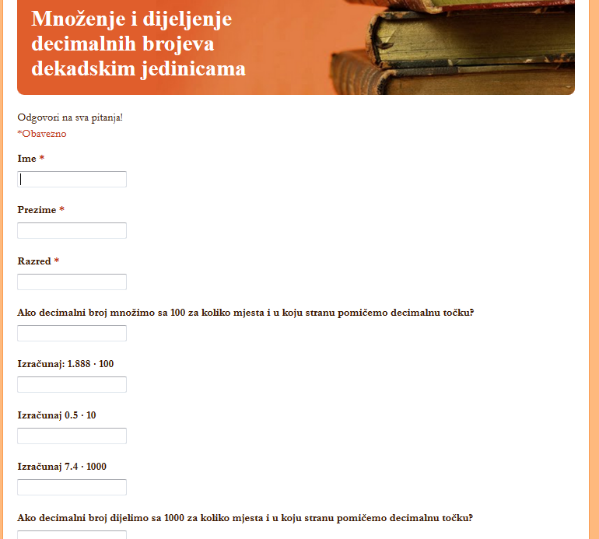 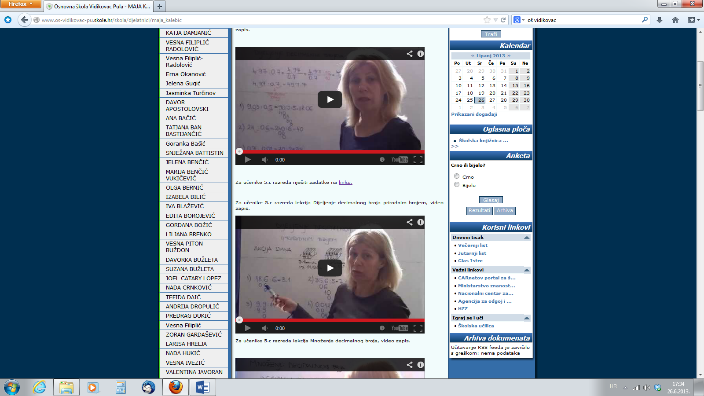 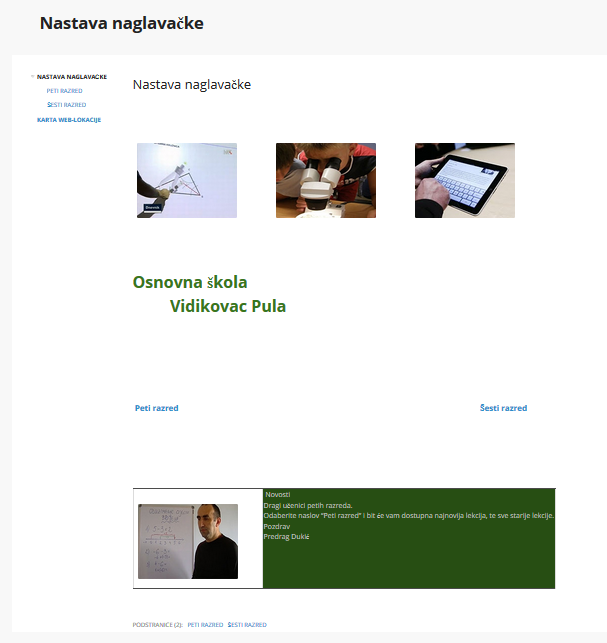 Kako je bila organizirana nastava
Na satu smo učenike dijelili u homogene timove ili heterogene grupe
Heterogene grupe dijelili  smo slučajnim izborom
Učenici su morali surađivati sa svakim  u razredu
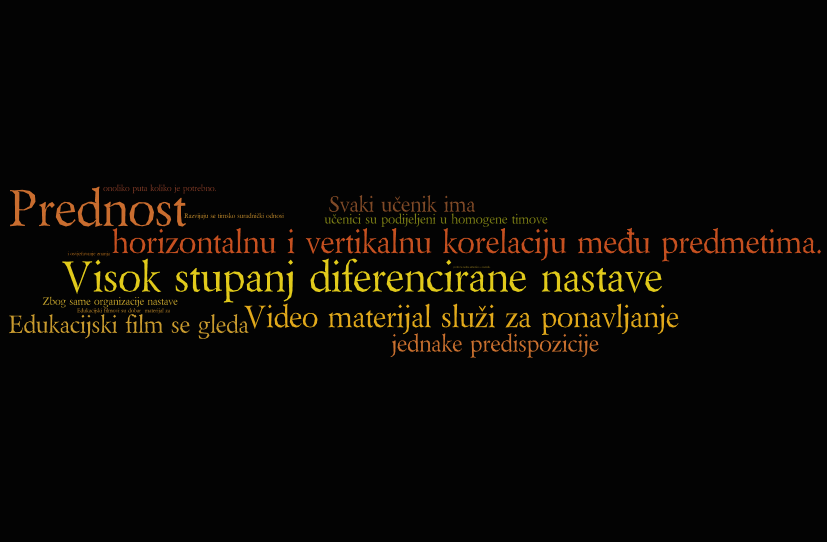 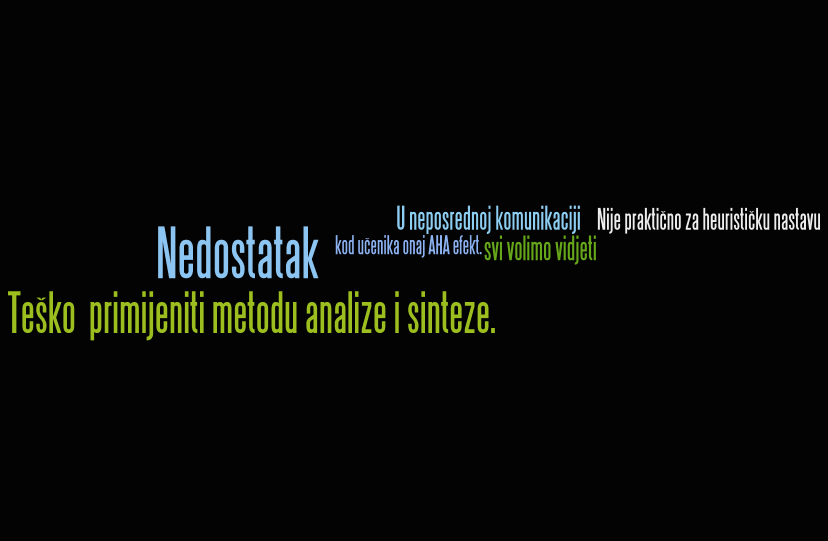 Iskustva rada u suradničkom učenju
rad na satu,  uvježbavanje gradiva i rješavanje problemskih zadataka, naglasak na aktivnostima učenika kroz timsko-suradničko učenje ili  rad u paru 
nakon  grupnog ili timskog rada i rješavanja zadataka  učenici su prezentirali usvojeno gradivo
Otežavajuće okolnosti rada u obrnutoj nastavi
problemi pripreme materijala za ovaj model nastave
učionice  uglavnom opremljene namještajem za rad u frontalnoj nastavi,  priprema za početak sata i u fizičkom smislu zahtijeva dodatni napor
 problem formativnog praćenja i ocjenjivanja učenika 
anksioznost prilikom ispita znanja iz matematike
Anksioznost prilikom ispita znanja iz matematike
Provjerili smo utječe li vrsta zadatka na kvalitetu odgovora
Pratili smo učeničke emocije za vrijeme provjere znanja  (za koju su znali da neće biti ocjenjeni)
Zadatak spajanja parova
1. Obzirom na kutove trokuta, spoji parove:
šiljastokutni trokut				
pravokutni trokut	

tupokutni trokut
jedan vanjski kut pravi	

jedan unutarnji kut tupi

sva tri unutarnja kuta veličine  manje od 90°
Zadatak višestrukog izbora
2. Jednakokračni pravokutni trokut ima sljedeća svojstva:
a) sve tri stranice jednake duljine
b) dva unutarnja kuta prava
c) jedan vanjski kut pravi
d) dvije stranice jednake duljine
Zadatak dopunjavanje odgovora
3. Trokut kojem su sve stranice različite duljine zove se
Zadatak određivanja istinitosti tvrdnje
4. Zaokruži T ako je tvrdnja točna, N ako je netočna:

Jednakokračni trokut ne može biti tupokutan.				T	N
Zbroj veličina vanjskog i unutarnjeg kuta trokuta jest 180°.			T	N
Jednakostranični trokut ima jedan vanjski kut.				T	N
Nestandardni zadatak zadan slikom
5.Izračunaj α
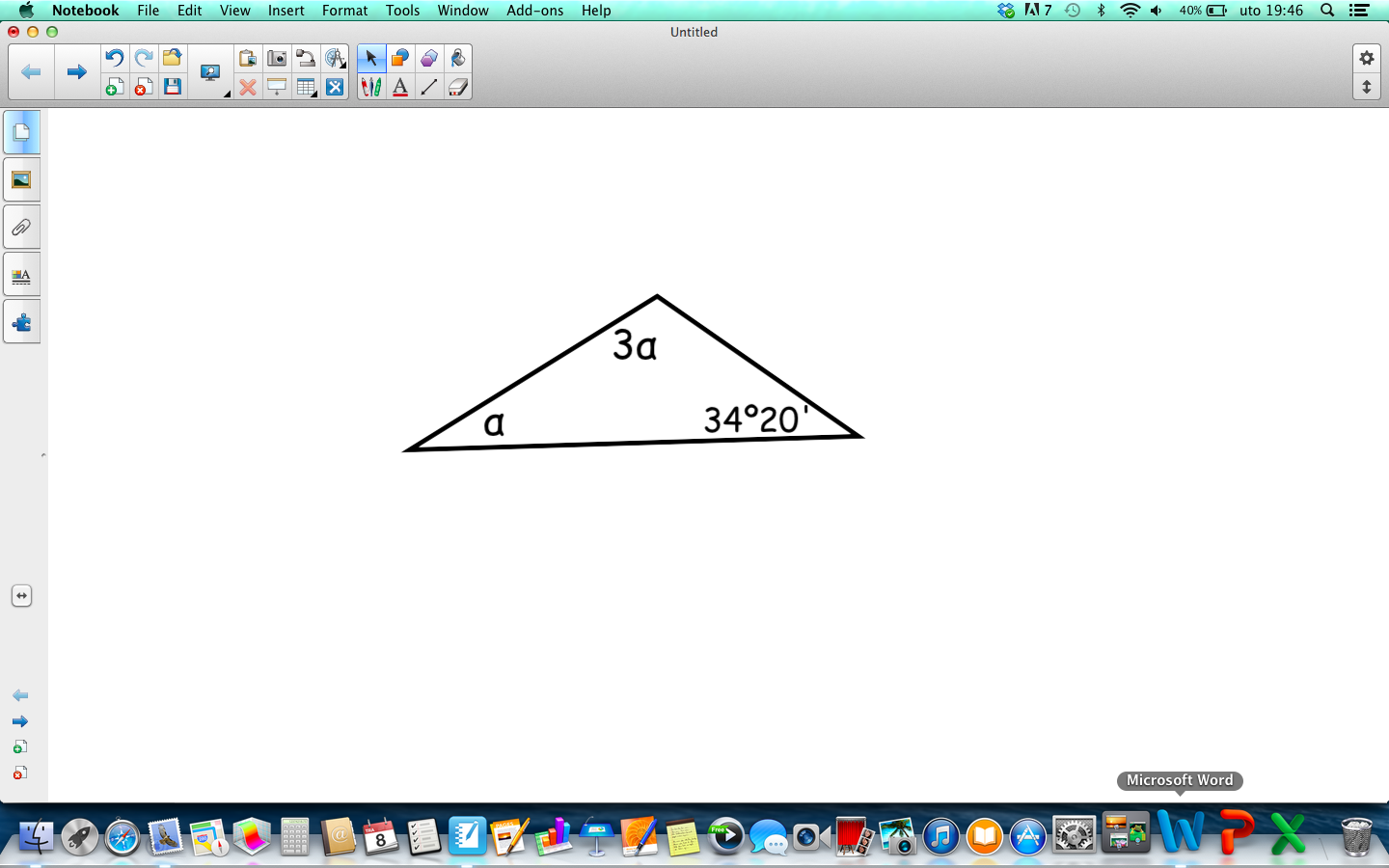 Nestandardni zadatak zadan riječima
6. U trokutu ΔABC kut β je za 16° veći od kuta α i dvostruko veći od kuta γ. Izračunaj veličine svih unutarnjih kutova tog trokuta.
Emocije učenika
Matematički trening
Provjere znanja u završnom dijelu sata (15’)
Učenicima povratna informacija o razini znanja, a učitelju formativno praćenje učenika
Poveži parove suprotnih brojeva
5				7
-9				-5
-(-8))			-8
7				9
. Vanjska temperatura je -11°C, a unutarnja +9°C. Kolika je temperaturna razlika?
Napiši 10 uzastopnih cijelih brojeva od kojih su četiri pozitivna.
ZADAN JE BROJ -100…. NEPOSREDNI PRETHODNIK, SLJEDBENIK,…
Pitanja, sugestije, ...